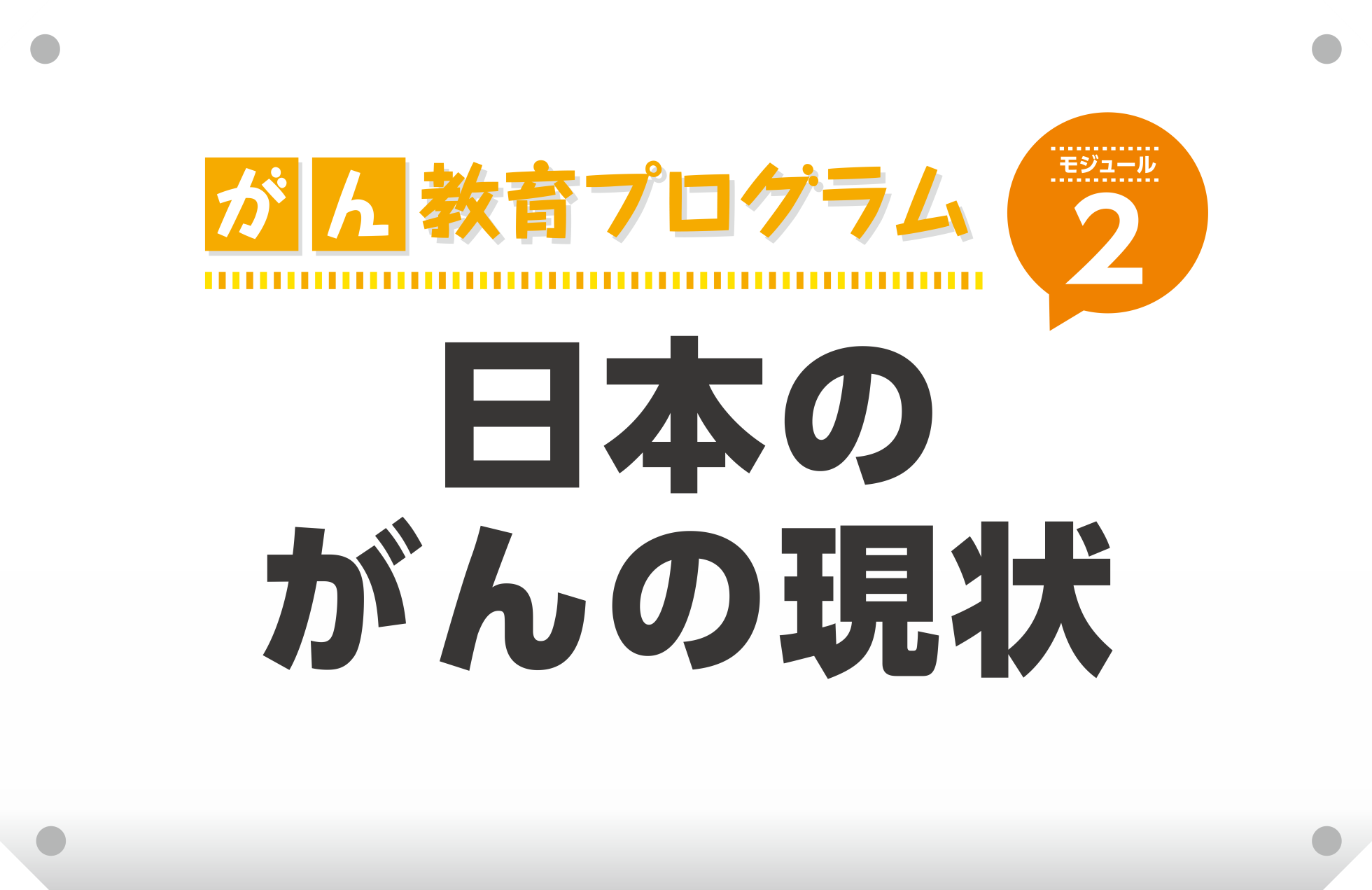 2
日本のがんの現状
文部科学省　がん教育推進のための教材
「2　我が国におけるがんの現状」対応
１
年をとったら
誰でもがんになるの？
自分は
将来がんになる
可能性はある？
何人に1人が
がんになるの？
がんになるか
検査で
わかるの？
自分はがんに
ならない
だろう
若くてもがんになる人が
いるの？
親せきにがんの人が
いると自分もがんに
なりやすい？
自分は絶対
がんに
なりたくない
家の人が
がんになったら
いやだ
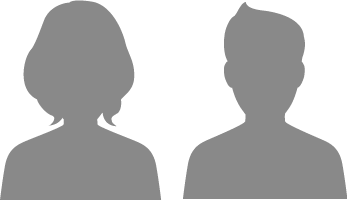 がんは自分に
関係ない
２
日本ではどれくらいの人が
がんになっている
のだろう
３
がんになる人の割合
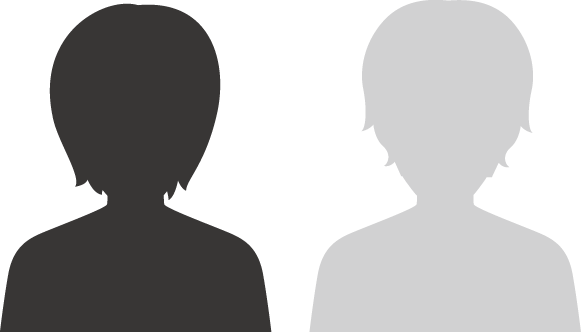 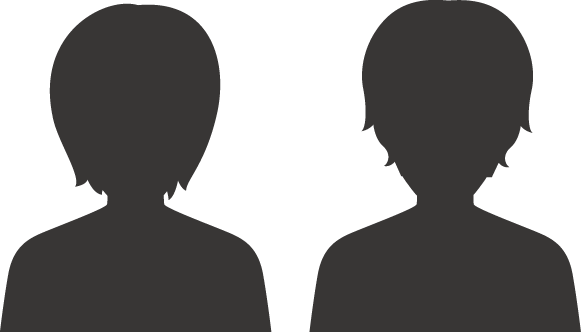 ２人に１人
４
出典：国立がん研究センターがん情報サービス「がん登録・統計」最新がん統計
がんによる死亡数
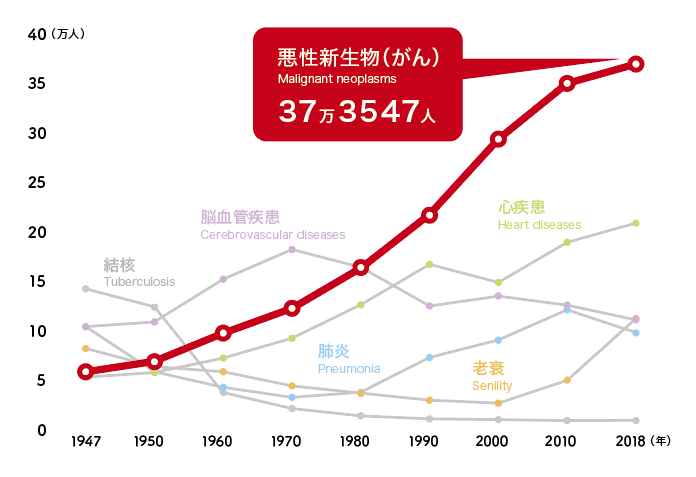 （厚生労働省「人口動態統計」を基に公益財団法人がん研究振興財団が作成（「がん統計‘19」））
3人に1人ががんで亡くなっている
がんによる死亡数は増え続けている
５
がんのしくみ
わたしたちの体の細胞は毎日分裂し
新しくなっている
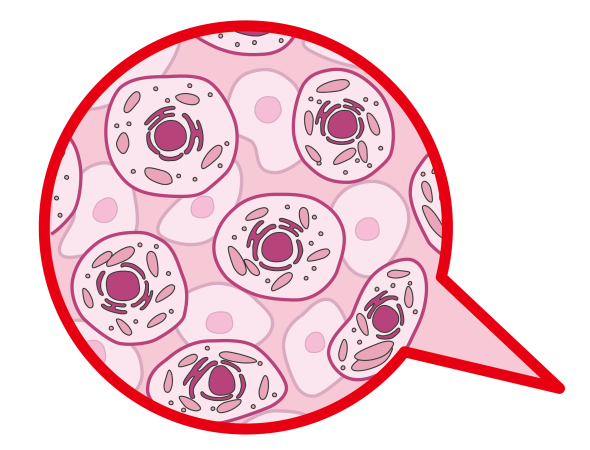 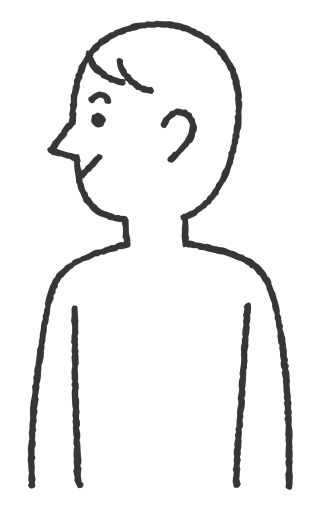 約37兆個
細胞分裂するとき
変異し悪性化したものが“がん”
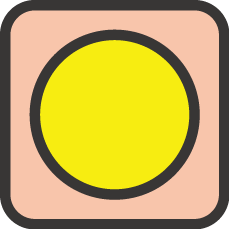 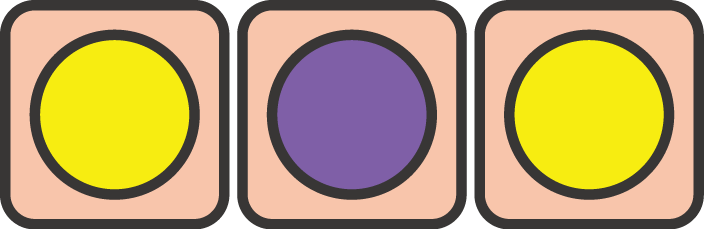 ※変異しても細胞を正常に保つ働きが機能しているときは、
　修復されたり排除されたりする
６
（細胞の数） ： Annals of Human Biology： https://www.researchgate.net/publication/248399628_An_estimation_of_the_number_of_cells_in_the_human_body
日本の平均寿命の推移
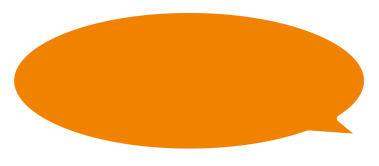 ちなみに
年齢
（才）
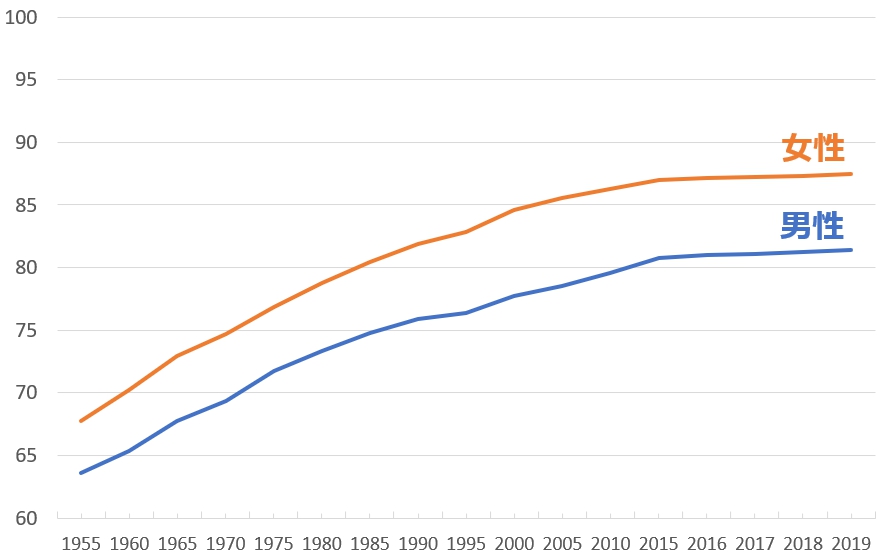 1955年の平均寿命
2019年の平均寿命
63.60才
男性
81.41才
男性
67.75才
女性
87.45才
女性
７
出典：厚生労働省　令和元年簡易生命表
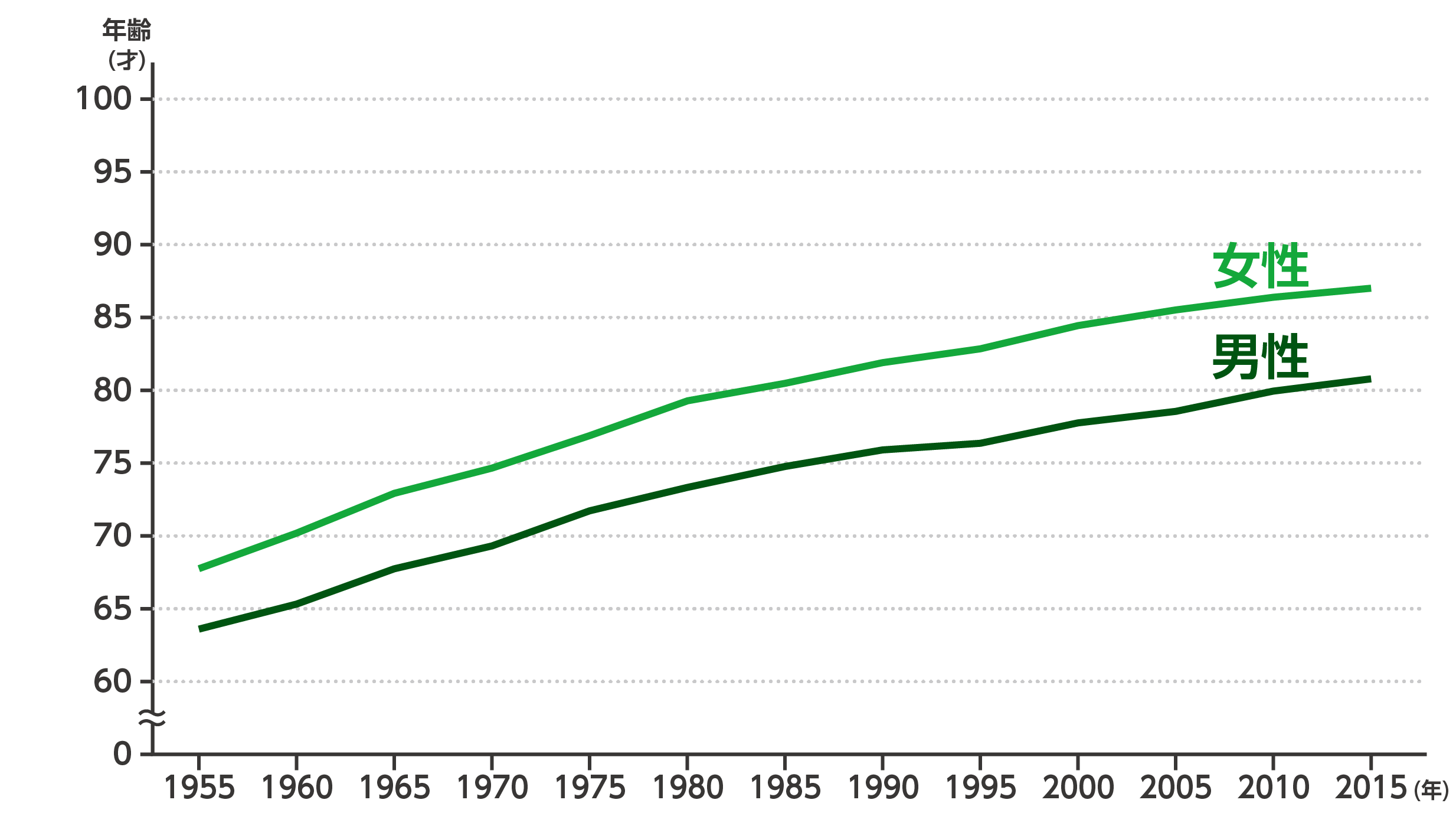 高齢者は
増加している
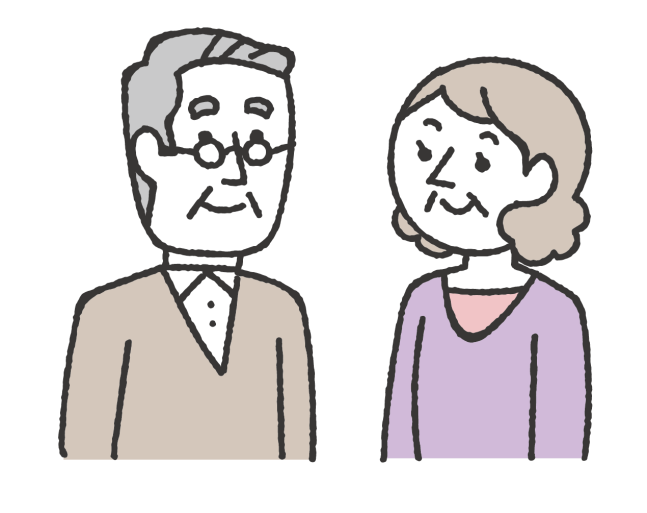 1955年の平均寿命
2015年の平均寿命
63.60才
80.79才
男性
男性
67.75才
87.05才
女性
女性
８
出典：厚生労働省　令和元年簡易生命表
高齢化とがんとの関わり
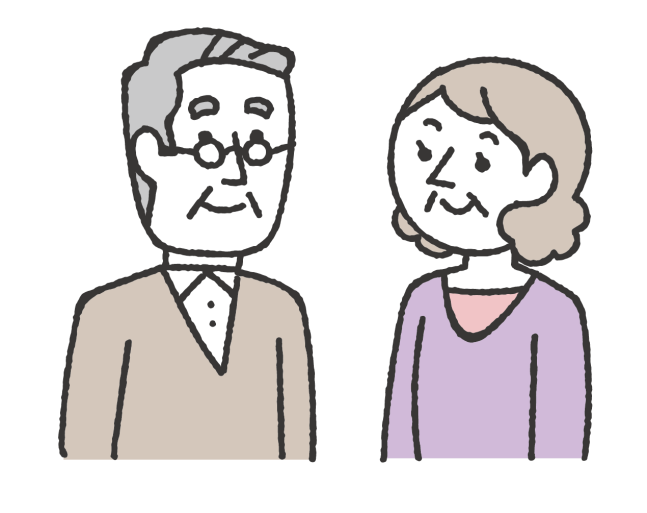 年をとっていくと…
細胞分裂の
回数が多くなる
細胞を正常に保つ働きが
低下しはじめる
細胞が変異する可能性が高まる
がんは誰もがなりうる病気
９
年齢別がんになる人の割合
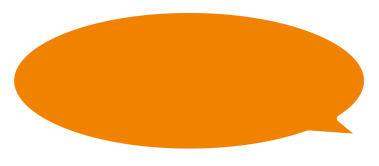 ちなみに
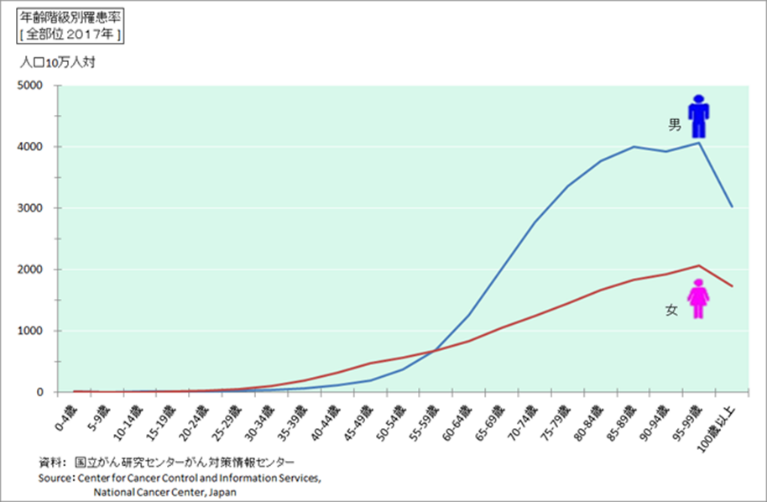 50才
（厚生労働省「人口動態統計」より国立がん研究センターがん情報サービスが作成（「がん登録・統計」））
50才前後からがんになる人が増える
10
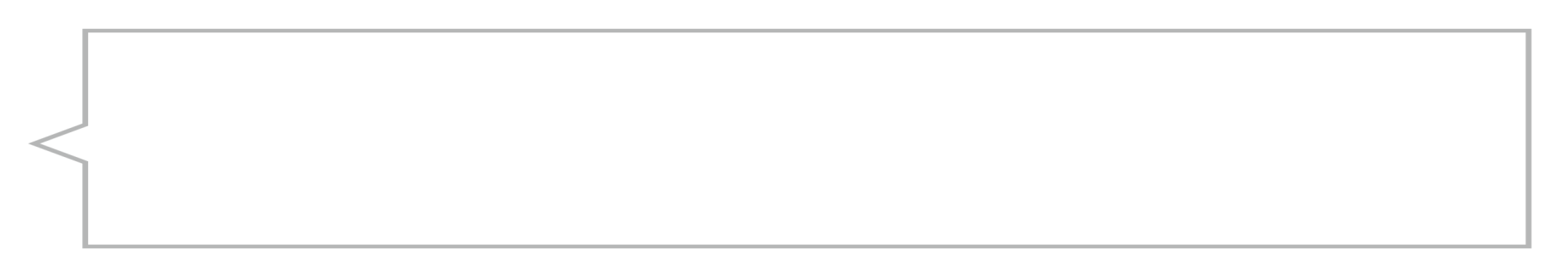 男性の方が多いのはなぜか
Ｑ
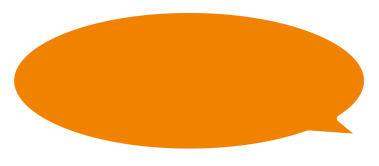 ちなみに
がんのリスクを高める生活習慣をもつ人が多いから
（肺がん、胃がんなどが多い）
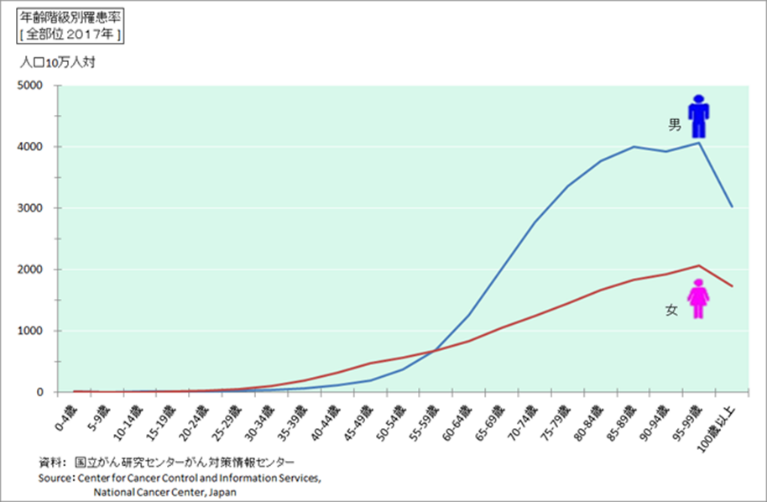 20代～50代前半までは
女性が多い
　　　（乳がんや子宮頸がんが　　　　この世代に多いから）
けい
（厚生労働省「人口動態統計」より国立がん研究センターがん情報サービスが作成（「がん登録・統計」））
11
振り返り
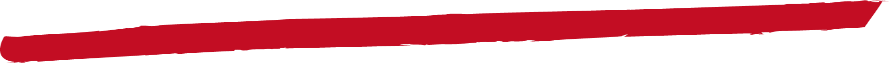 日本人の２人に１人ががんになる。
□
□
□
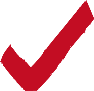 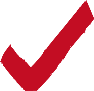 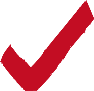 年齢が上がるにつれて
がんになる率は上がる。
がんは誰もがなりうる病気
である。
12